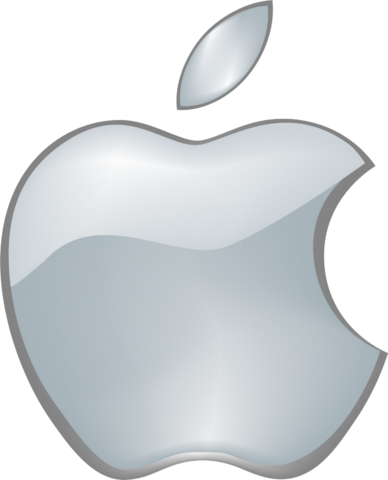 Kedvenc mobilom
Készítette:Al Hajjar Layth Viktor
Felkészítő tanár:Gáspár Klaudia
Újbudai Petőfi Sándor Általános Iskola	
1116.Budapest,Kiskörös utca 1.
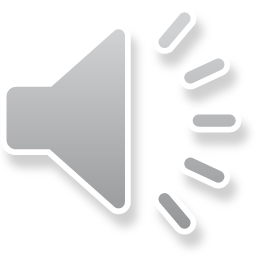 Mi is az az Iphone ?
Az Apple által tervezett és gyártott okostelefon
Első változatát Steve Jobs mutatta be 2007. január 9-én
2007.július 29-én került kereskedelmi forgalomba
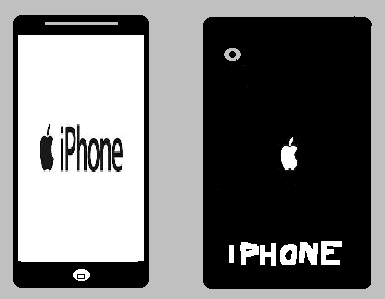 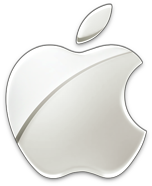 Iphone 6
TÖRTÉNETE
Az iPhone 6 az Apple Inc. Okostelefonja
Forgalmazása 2014. szeptember 19-én kezdődött kilenc országban USA, Kanada, Egyesült Királyság, Németország, Franciaország, Ausztrália, Hongkong, Szingapúr, Japán, az évsorán további 115 országban válik elérhetővé.
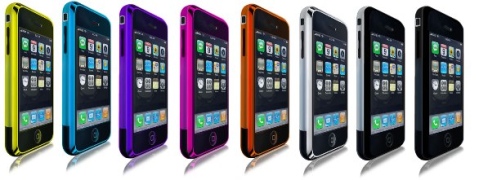 FONTOSABB ADATAI
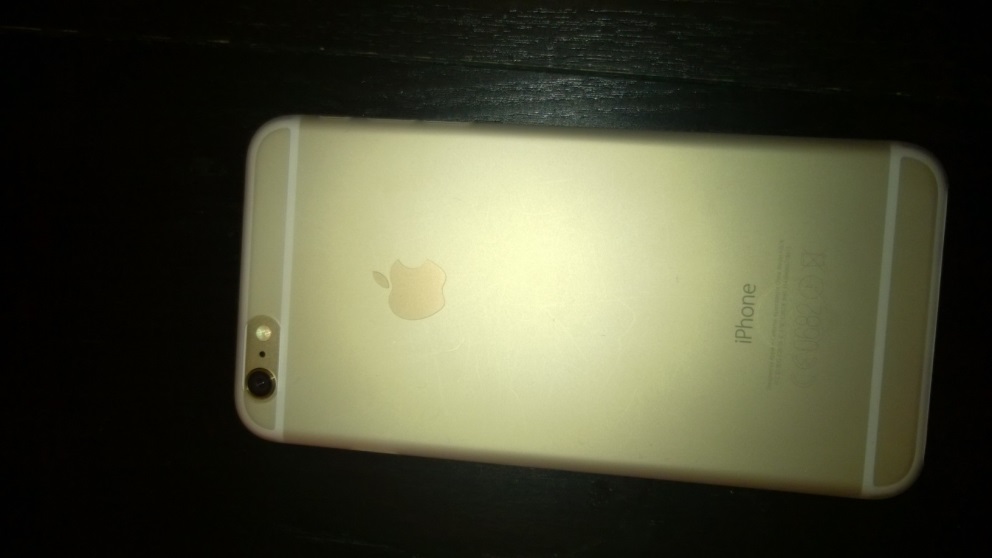 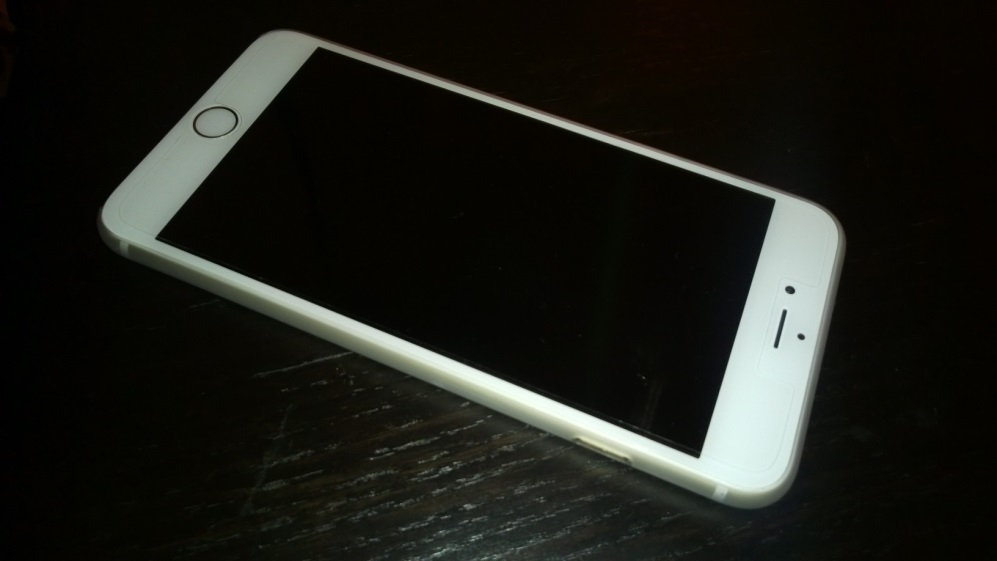 4,7 hüvelykes
6,9 mm-es a vastagsága
1334 × 750 a felbontása
64 bites architektúra
A8 chip
M8 mozgáskövető koprocesszor
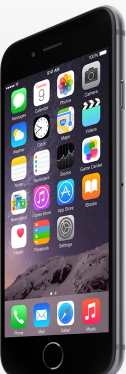 A KAMERA
2,2-es fényképrekesz
1,5 µ-os képpontok
iSight kamera már olyan új videofelvételi funkciókat is tud
1080p felbontású és 60 fps sebességű felvétel,
a 240 fps sebességű lassított felvétel 
time-lapse videomód
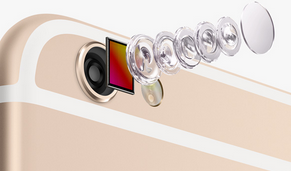 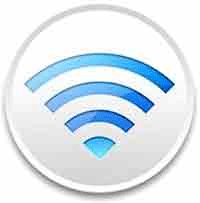 Mobilinternet. Gyorsabban. Szélesebb lefedettséggel
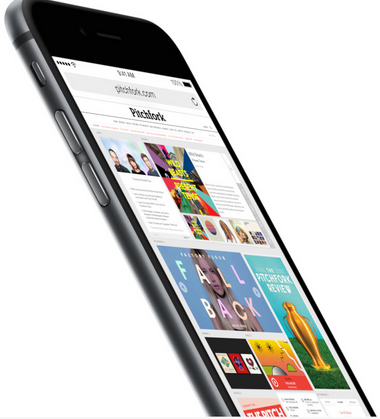 Az iPhone 6 támogatja a nagy sebességű vezeték 
       nélküli technológiákat, és világszerte számos hálózathoz
       képes kapcsolódni. 
A fejlett Wi‑Fi támogatás jóvoltából pedig 
      döbbenetesen nagy sebességgel kapcsolódhatsz 
      a vezeték nélküli hálózatokhoz.
Biztonság
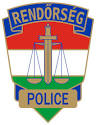 A korszakalkotó Touch ID technológiának köszönhetően az iPhone-on tárolt adataidat a tökéletes jelszóval védheted meg: az ujjlenyomatoddal. 
Ezt az azonosítási módot arra is használhatod, hogy jelszó 
       beírása nélkül vásárolj az iTunes, az iBooks és az App Store áruházban.
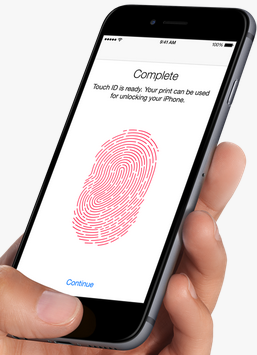 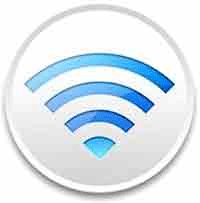 IOSlegnagyobb kiadása
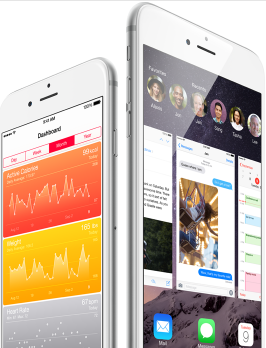 Az iOS 8 a világ legfejlettebb mobil operációs rendszere
Nagyobb kijelző előny maximális kihasználása 
Bámulatos új képességek és funkciók 
Az iOS 8 tökéletesen működik együtt az iPhone 6-tal
Minden téren növeli és jobbá teszi a használat élményét
Külső gombok és csatlakozók
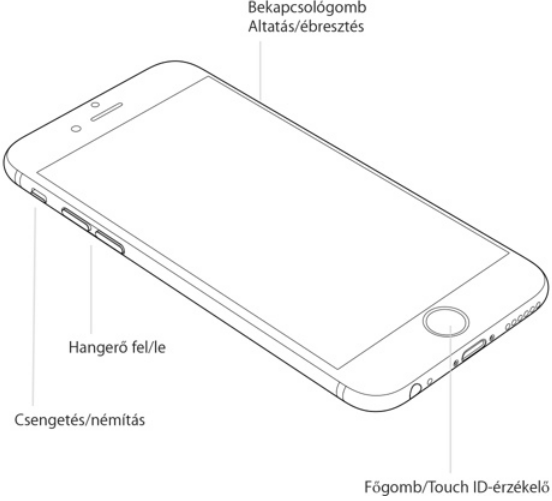 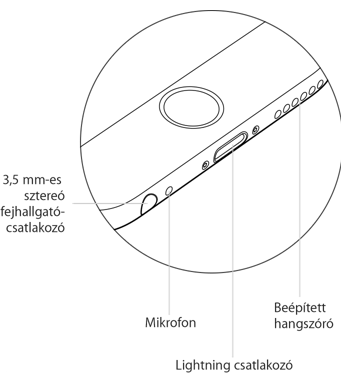 Beépített alkalmazások
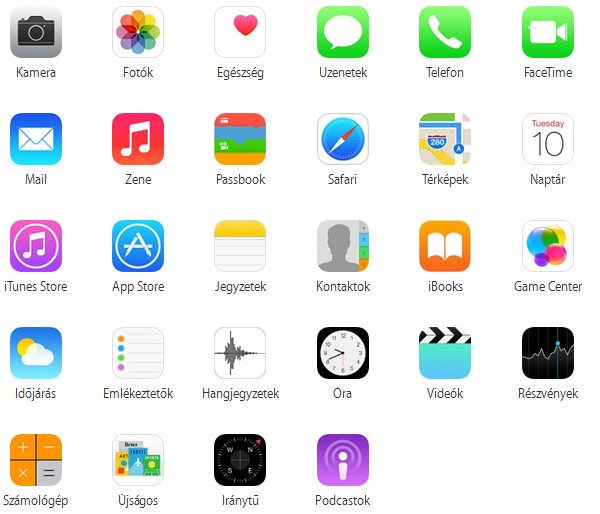 Ingyenes Apple-alkalmazások
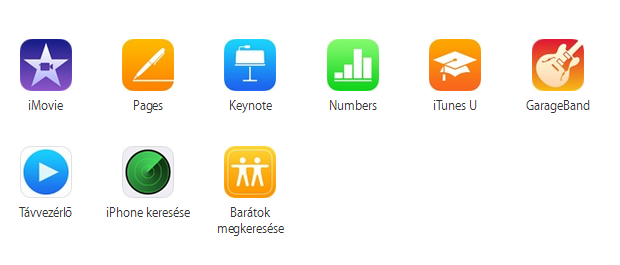 Törésteszt
Megvásárláskor,doboztartalma
BEVONAT:
ARANY
EZÜST
ASZTROSZÜRKE
TÁRKAPACÍTÁSOK KÖZÜL:
16GB
64GB
128GB
DOBOOZ TARTALMA:
Iphone
Apple EarPods fülhallgató távvezérlővel és mikrofonnal
Lightning–USB átalakító kábel
5 wattos USB hálózati adapter
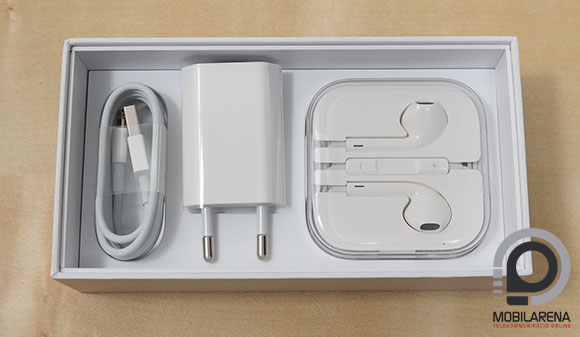 KÉRDÉSEK
1.MELYIK CÉGHEZ TARTOZIK AZ IPHONE ?
APPLE
SONY
SAMSUNG
2.HÁNY HÜVELYKES AZ IPHONE 6 ?
5,3 HÜVELYK
4,7 HÜVELYK
7,8 HÜVELYK
3.MILYEN TÁRKAPACITÁSOKBAN LEHET KAPNI ?
14GB,26GB,48GB
16GB,64GB,128GB
16 GB,66GB,127GB
FORRÁSOK

http://store.apple.com/hu/buy-iphone/iphone6/4,7%C2%A0h%C3%BCvelykes-kijelz%C5%916gb-asztrosz%C3%BCrke-szolg%C3%A1ltat%C3%B3f%C3%BCggetlen
https://www.apple.com/hu/iphone-6/
http://hu.wikipedia.org/wiki/IPhone
Köszönöm szépen megtisztelő figyelmüket !                     <3 <3       <3 <3